Fall 2012
Academic Advising and Student Services Center
Advising and Career Counseling
Degree Plans
Major Changes
Graduation Plans
Late Adds and Reinstatement
Resource Room
Room 127
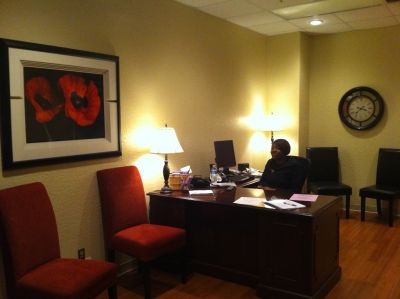 Academic Advising and Student Services Center Update
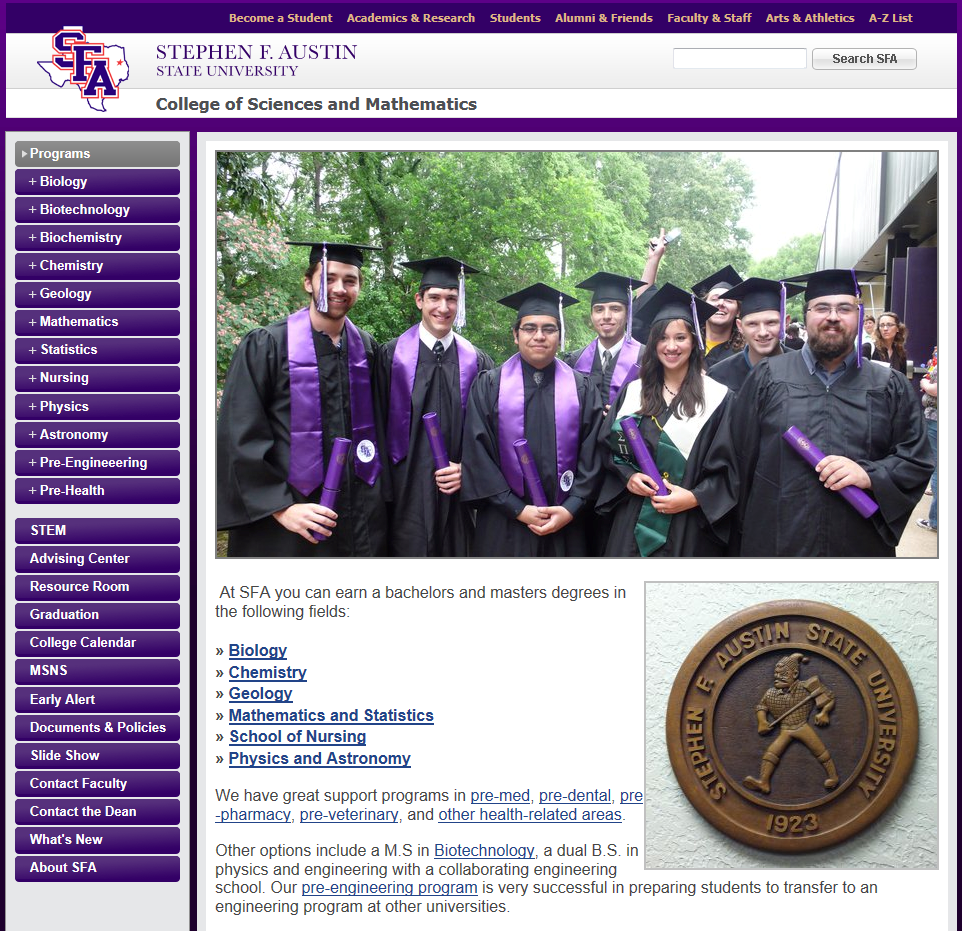 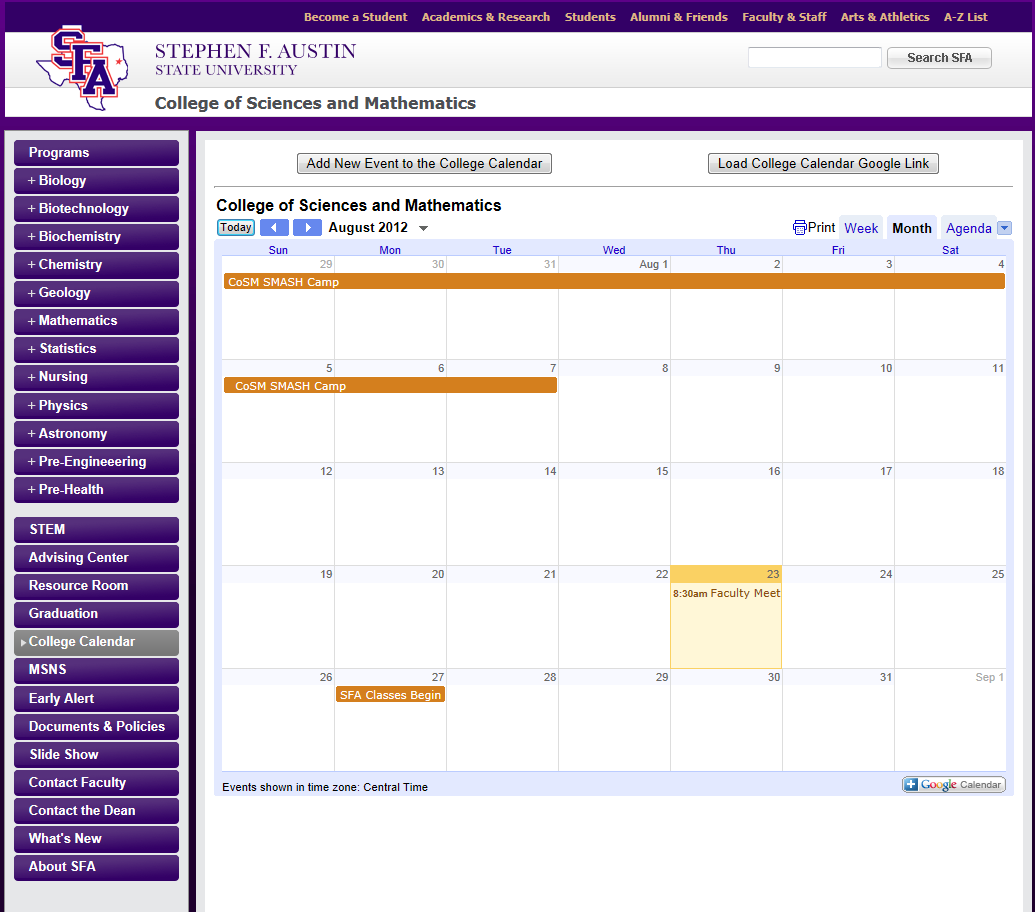 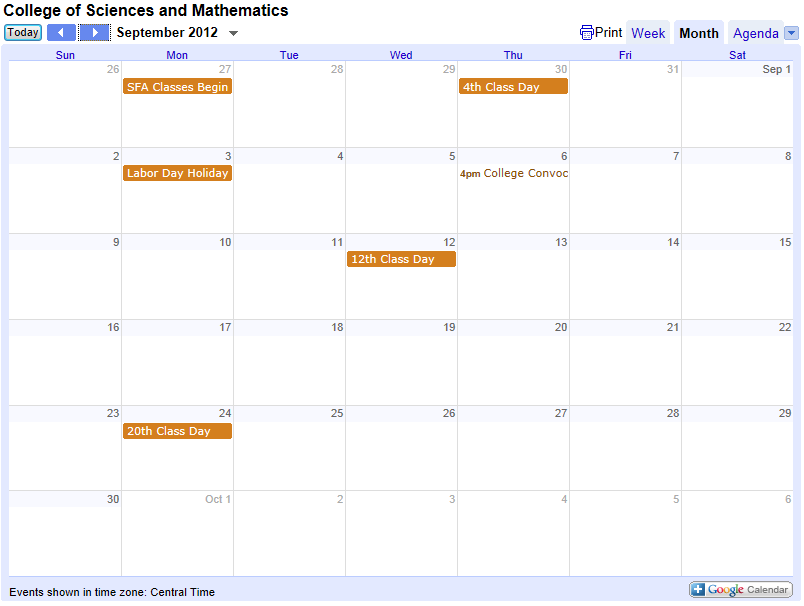